ДИАГНОСТИКА И АВТОМАТИЗАЦИЯ ДИСПЕТЧИРОВАНИЯ СОСТОЯНИЯ ТРУБОПРОВОДОВ ТЕПЛОВЫХ СЕТЕЙ
ВВЕДЕНИЕ
Цель 
Повышение безопасности работы тепловых сетей

Задачи 
Удаленный мониторинг состояния трубопроводов
Диагностирование дефектов
Прогнозирование аварий
Планирование участков диагностирования
УДАЛЕННЫЙ МОНИТОРИНГ
Измерение параметров тепловой камеры
Основан на беспроводной передаче данных
Давление
Температура
Влажность
Расход
СХЕМА УДАЛЕННОГО МОНИТОРИНГА
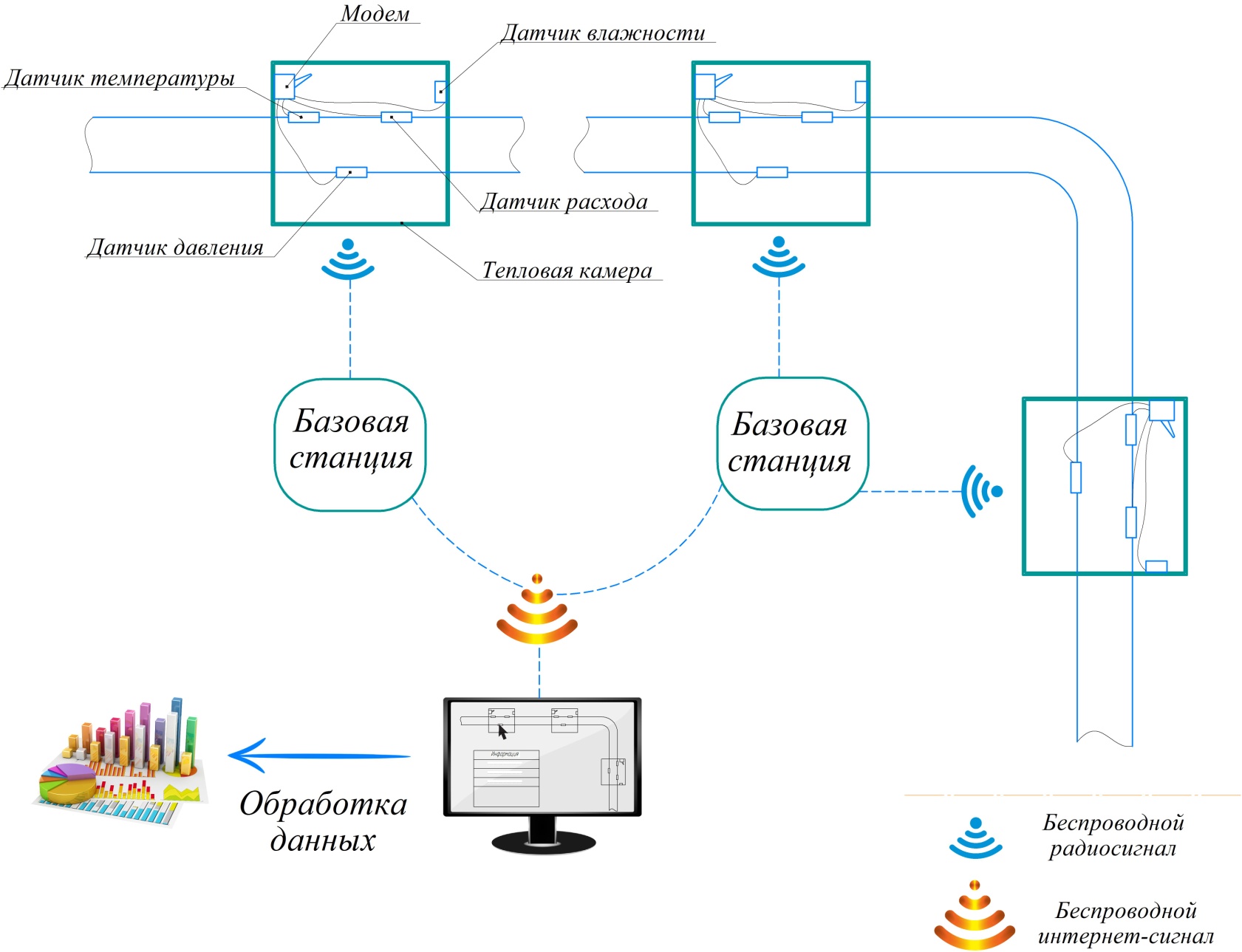 ДИАГНОСТИРОВАНИЕ ДЕФЕКТОВ
СПОСОБЫ ДИАГНОСТИРОВАНИЯ ДЕФЕКТОВ
Роботизированная внутритрубная 
диагностика
Внешнее сканирование
Прокладка элементов диагностики для вновь строящихся теплотрасс
РОБОТИЗИРОВАННАЯ ВНУТРИТРУБНАЯ ДИАГНОСТИКА
Для диагностики применяется робот
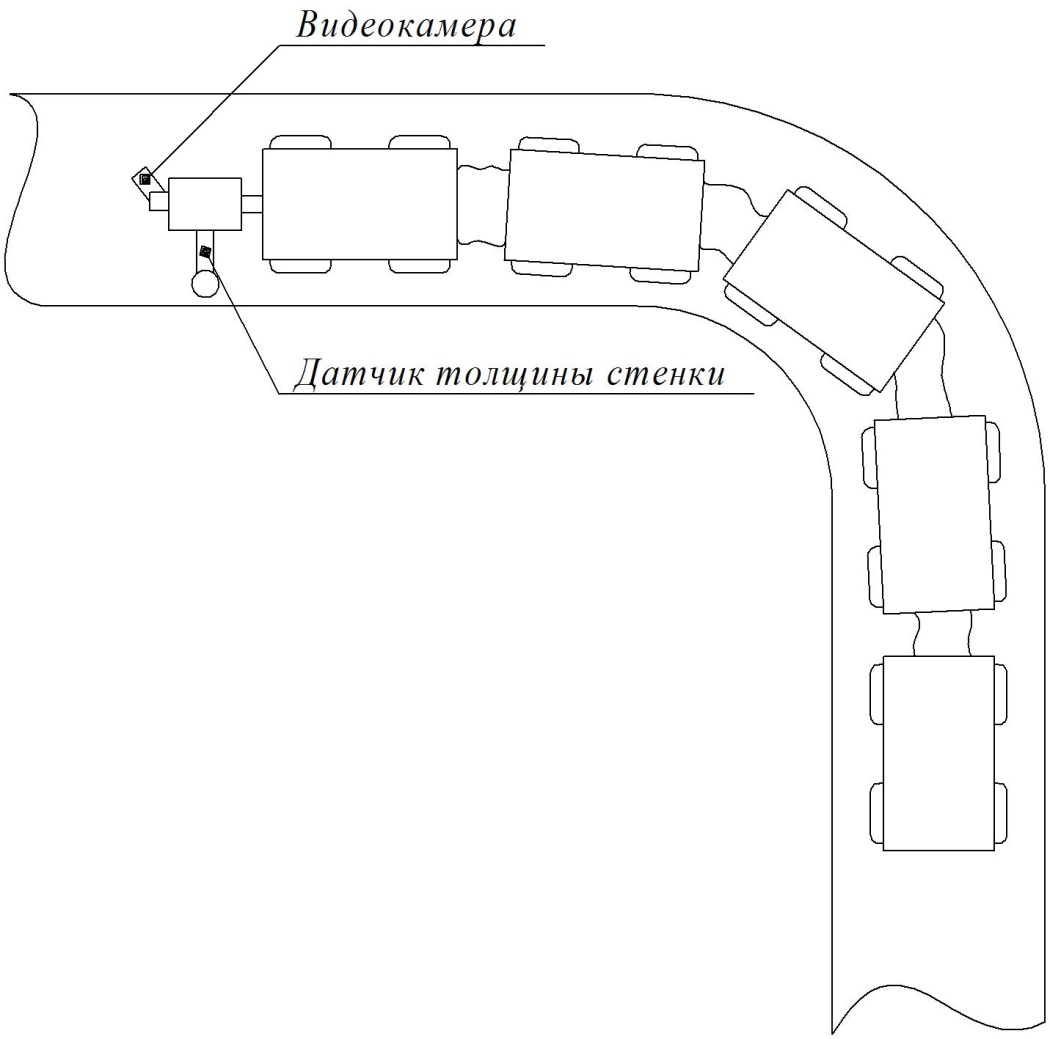 ФУНКЦИИ РОБОТА
Перемещение в трубопроводах сложных форм (изгибы)
Видеоинспекция
Определение дефектов
Измерение остаточной толщины стенки
МОДЕРНИЗАЦИЯ ТЕРМОКАМЕР
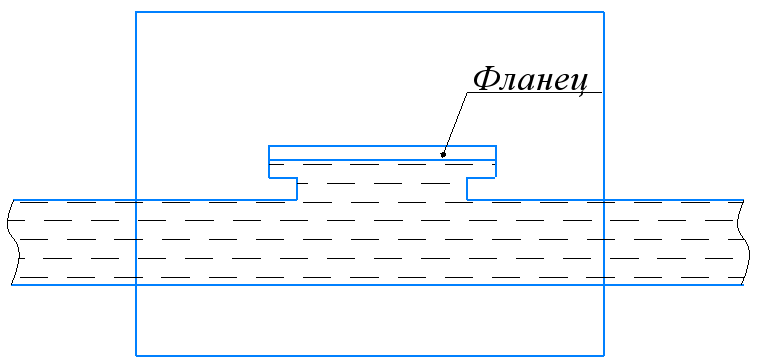 Существующая 
тепловая камера
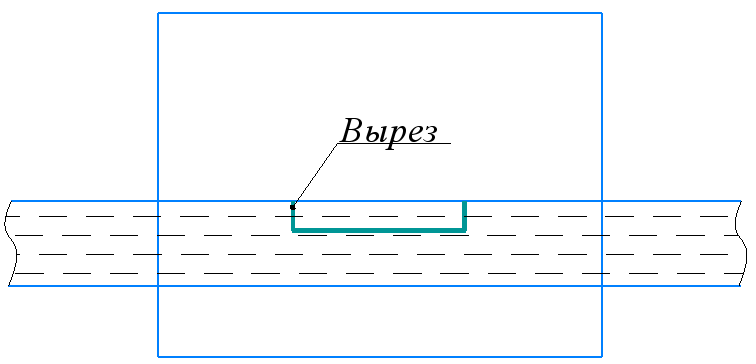 Модернизированные 
тепловые камеры
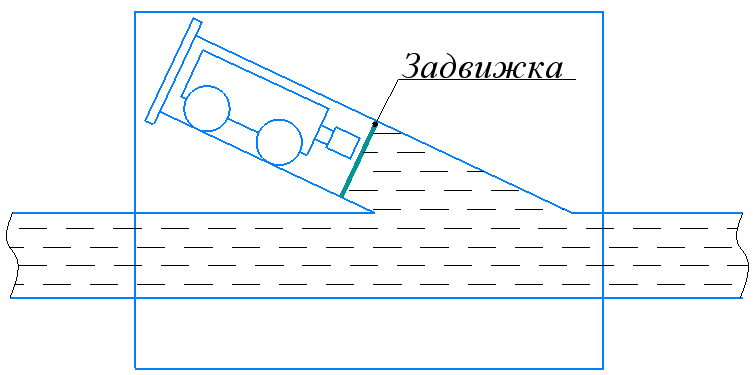 ПРОКЛАДКА ЭЛЕМЕНТОВ ДИАГНОСТИКИ
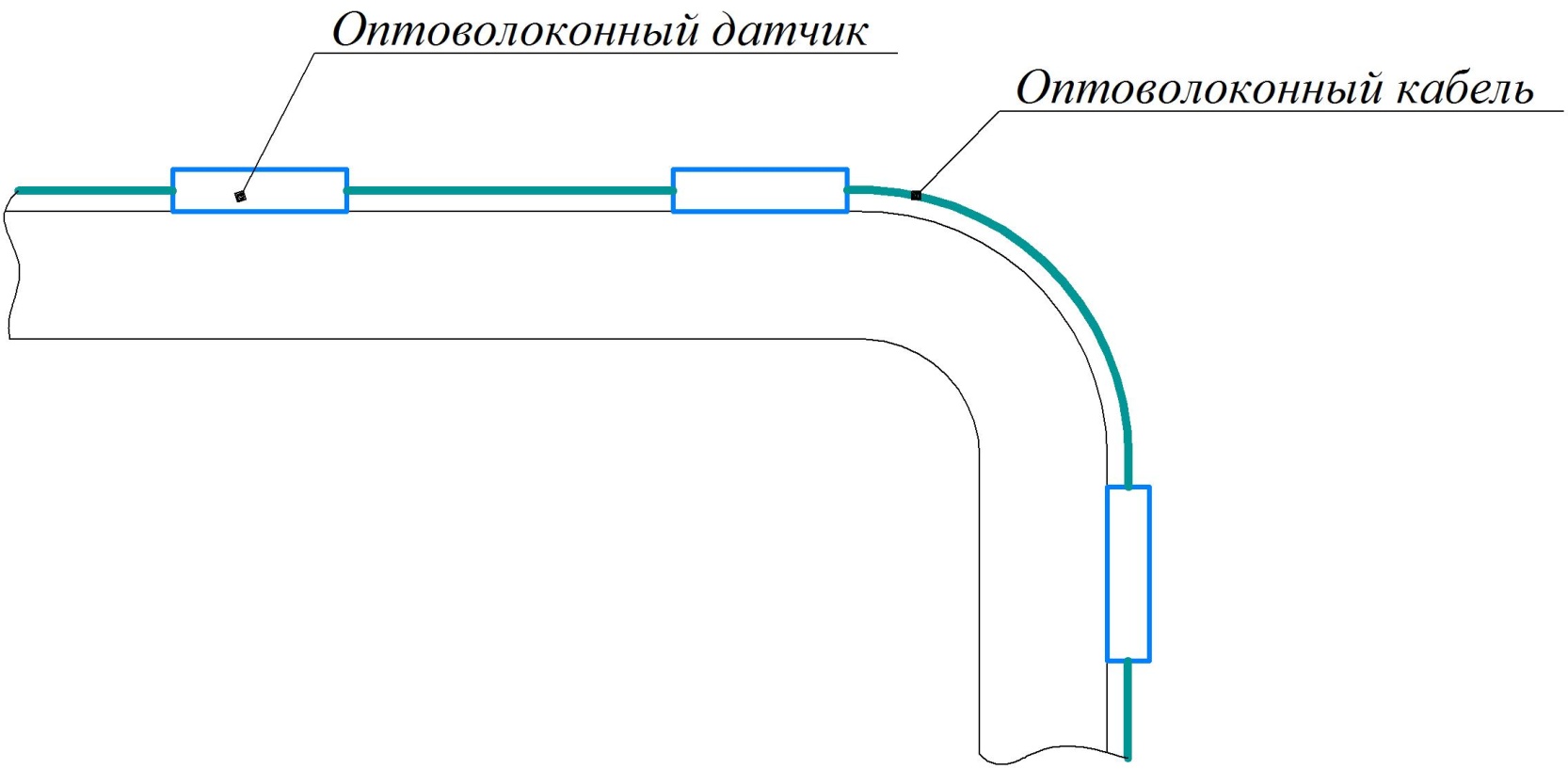 Для диагностирования применяются оптоволоконные датчики
ТЕКУЩЕЕ СОСТОЯНИЕ РАЗРАБОТОК
ТЕКУЩЕЕ СОСТОЯНИЕ РАЗРАБОТОК
ВНЕШНЕЕ СКАНИРОВАНИЕ
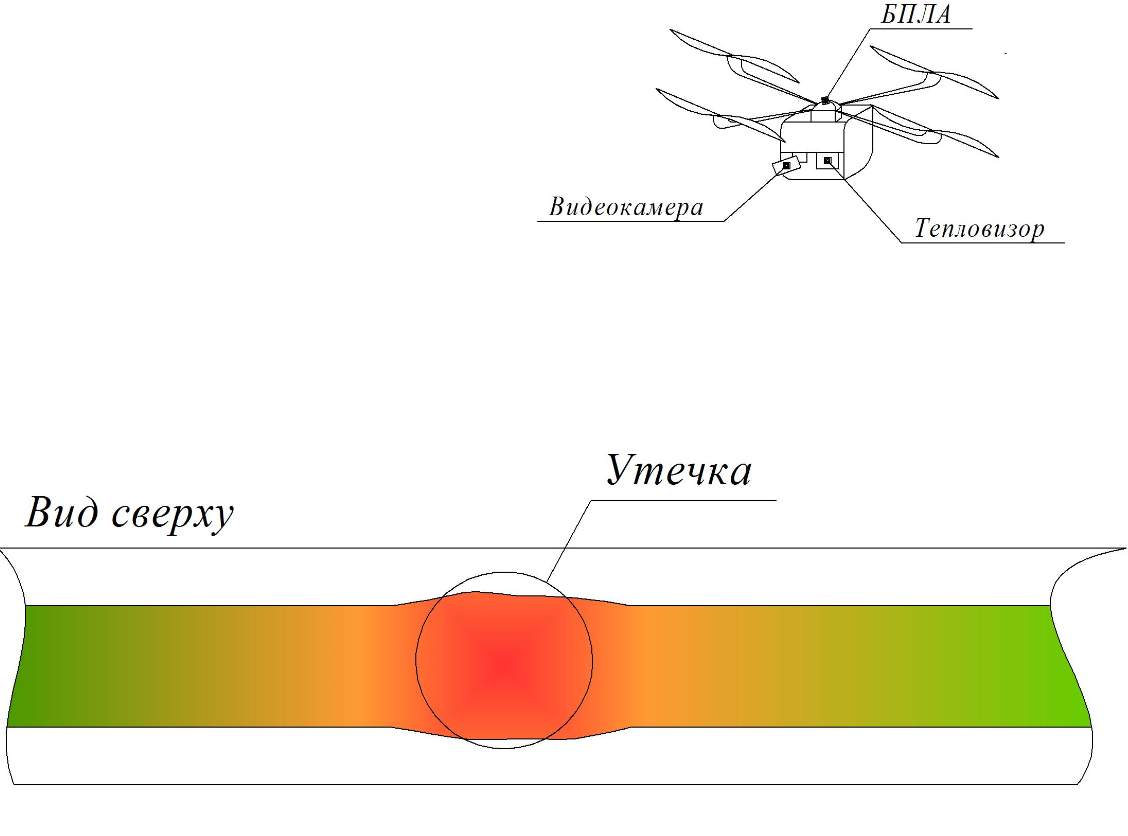 С использованием БПЛА, тепловизионной и фотосъемки
ТЕКУЩЕЕ СОСТОЯНИЕ РАЗРАБОТОК
Роботизированная диагностика 
имеется опыт проведения диагностики с помощью действующего макета робота;
имеются разработки по внутритрубным роботам;

Удаленный мониторинг – получен грант министерства на разработку цифрового аналога тепловой сети.
На данный момент: 
подобрано необходимое оборудование; 
разработана технология мониторинга;
запланирована апробация разработки на опытном участке теплосети АО «Теплосеть Санкт-Петербурга»;  
заключен договор о сотрудничестве в данной области с АО «Теплосеть Санкт-Петербурга».
ФОТО И ВИДЕОМАТЕРИАЛЫ
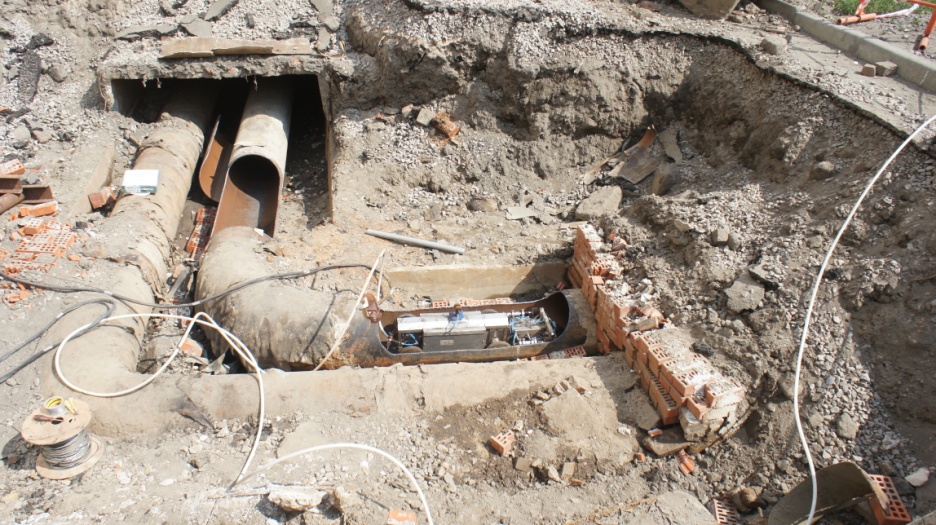 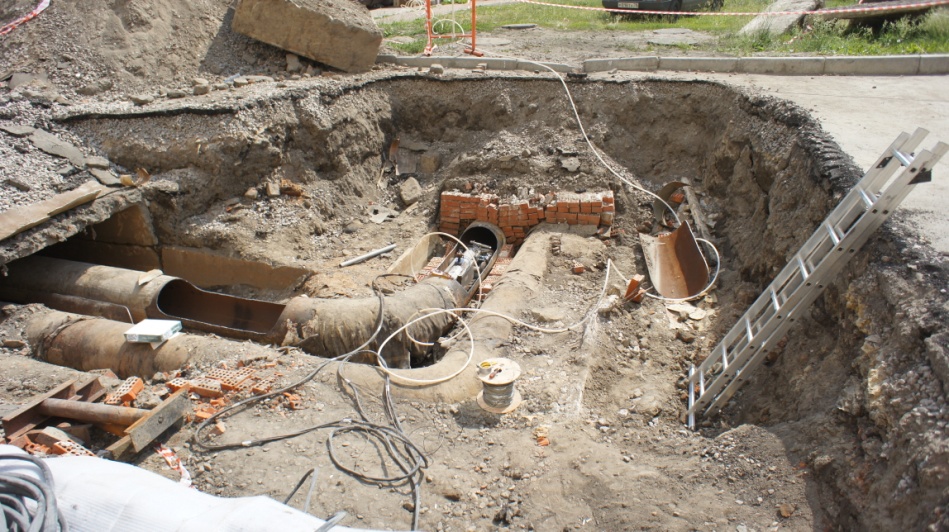 РЕМОНТ
ПОКРАСКА
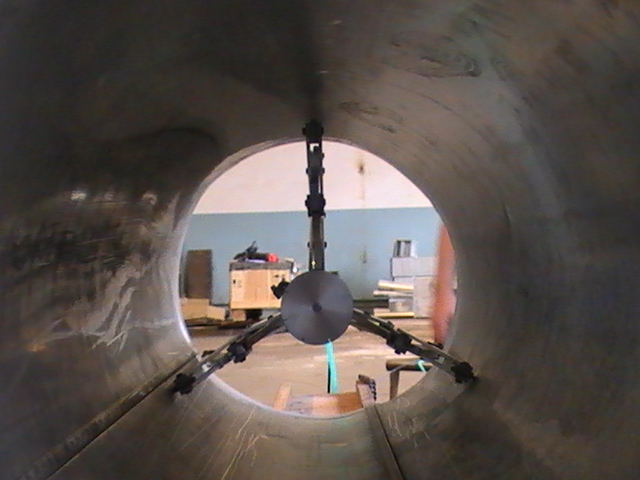 ЗАКЛЮЧЕНИЕ
Внедрение предлагаемых инноваций обеспечит:
Прогнозирование аварий; 
Планирование диагностирования;
Повышение оперативности диагностики;
Снижение стоимости диагностики.
КОНТАКТЫ
Санкт-Петербургский политехнический университет Петра Великого
Кафедра «Компьютерные технологии в машиностроении»
Седлер Михаил Хаимович
тел: +7-931-001-16-33
е-mail: tehnior@gmail.com